Интерактивная презентация на тему: «Фрукты и овощи»
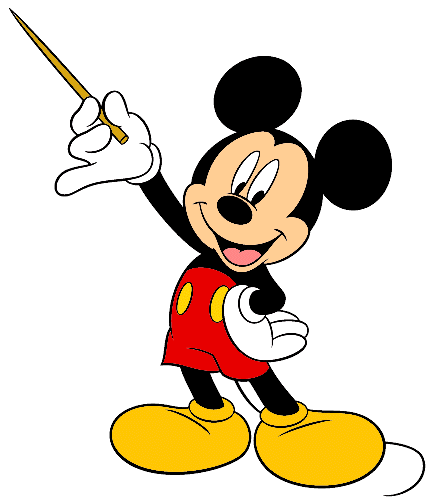 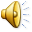 СОБЕРИ В КОРЗИНУ ВСЕ ОВОЩИ и нажми на корзинку
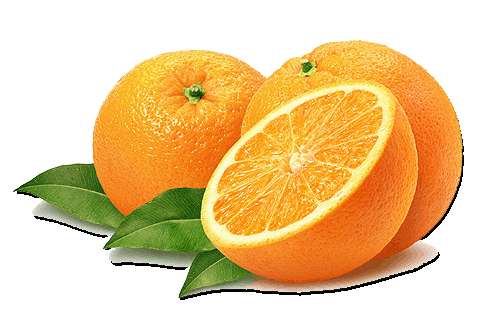 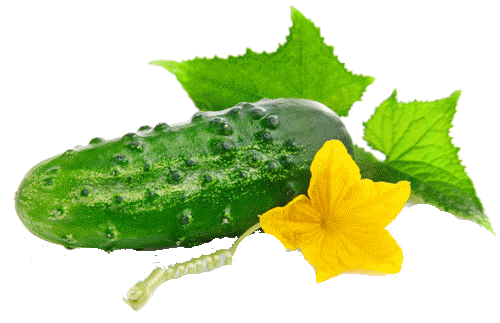 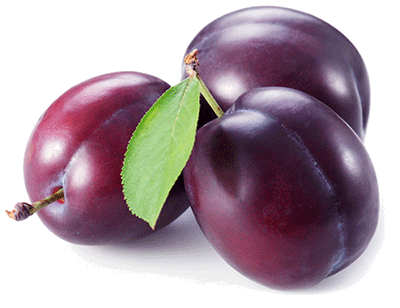 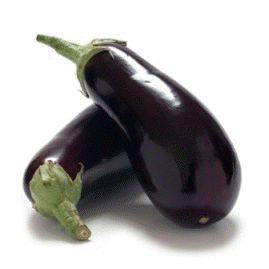 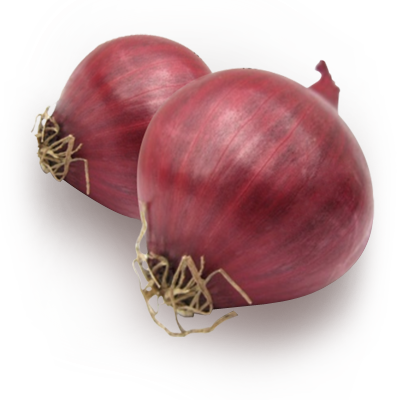 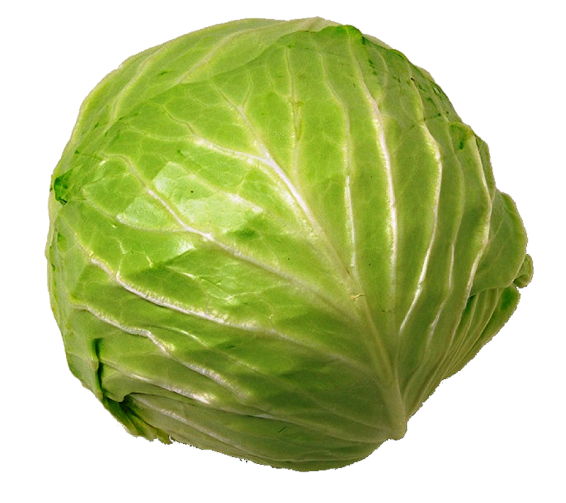 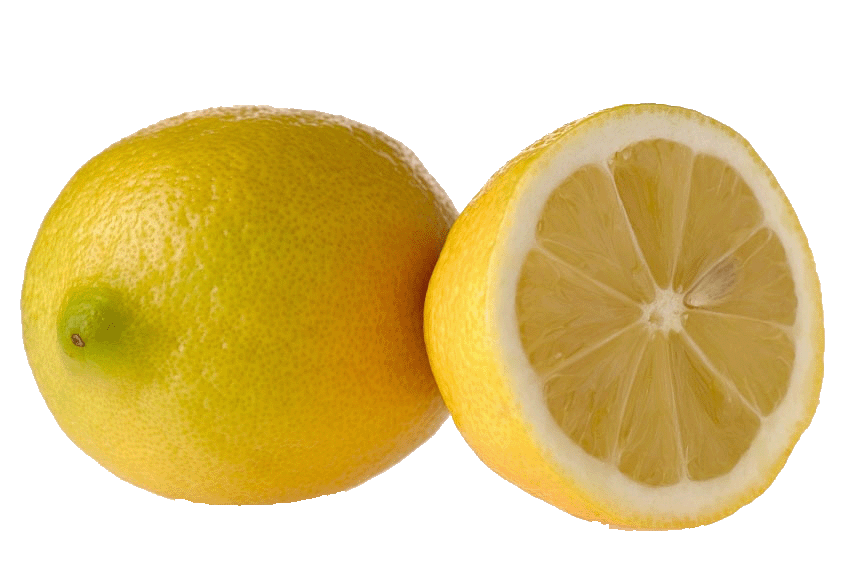 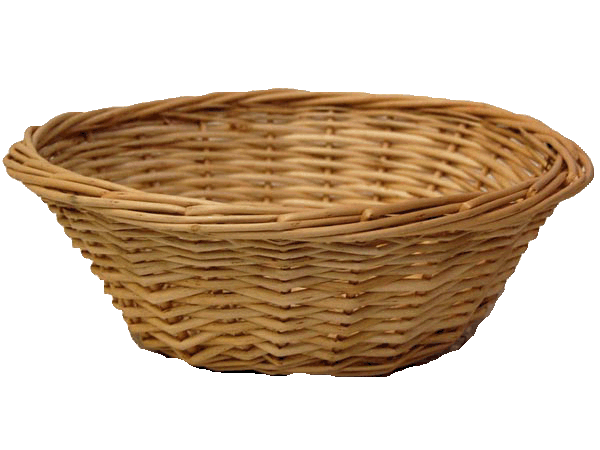 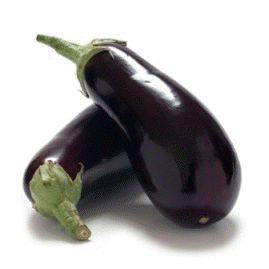 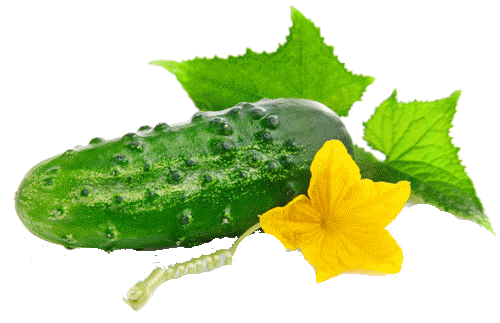 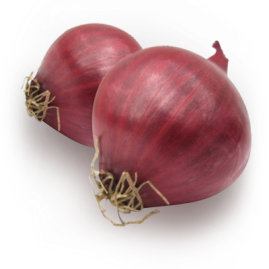 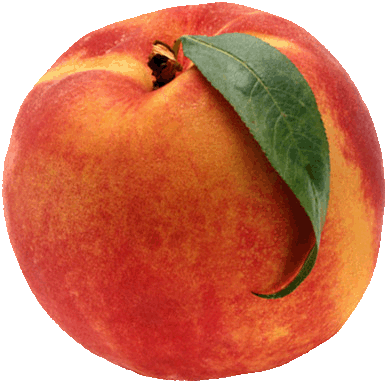 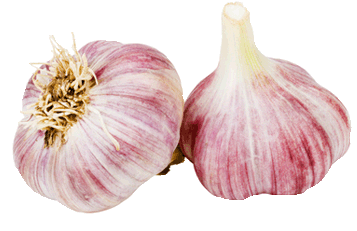 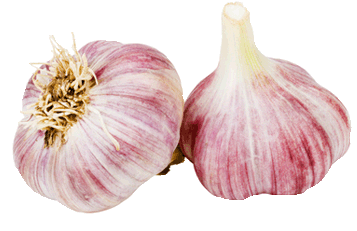 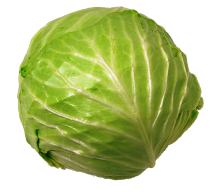 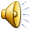 НАЙДИ ЛИШНЕЕ
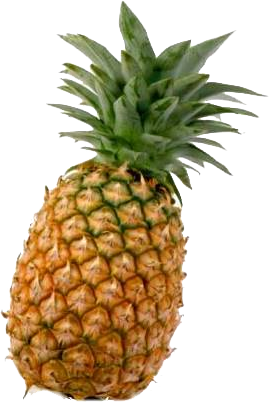 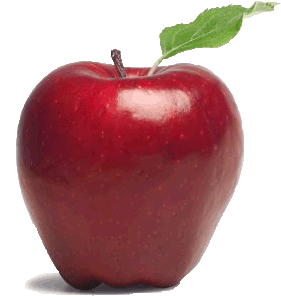 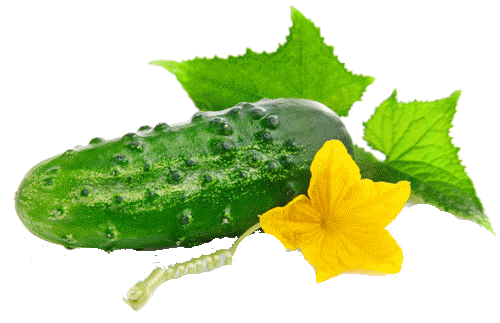 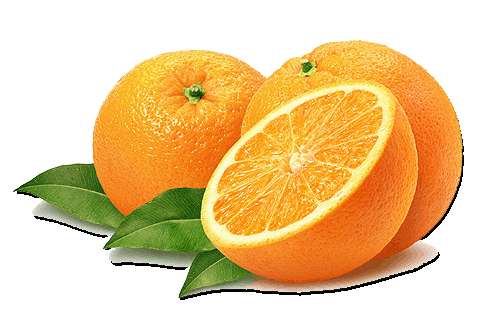 Молодец!
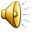 СОБЕРИ В КОРЗИНУ ФРУКТЫ ЖЕЛТОГО ЦВЕТАи нажми на корзинку
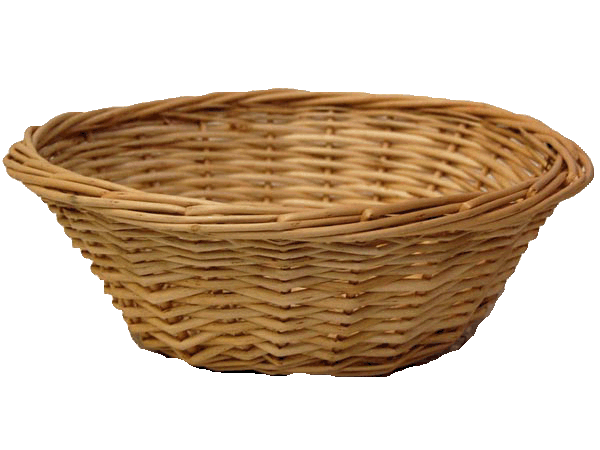 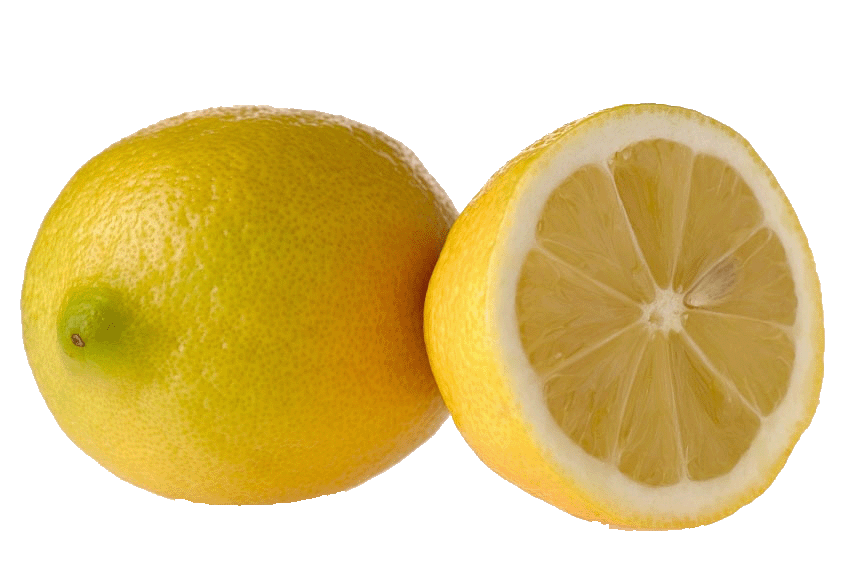 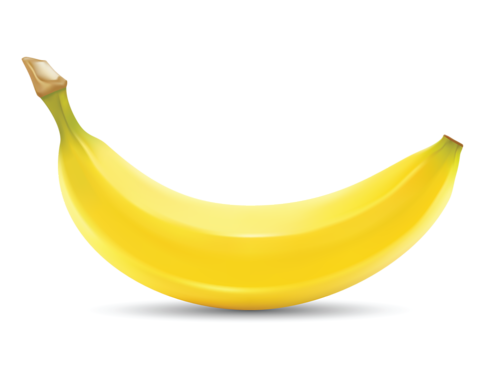 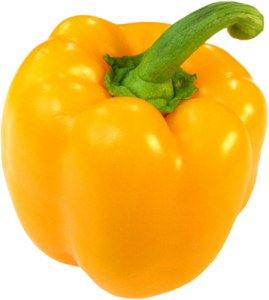 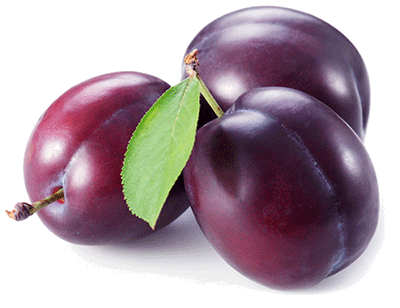 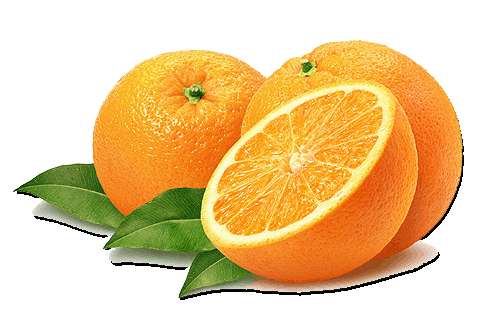 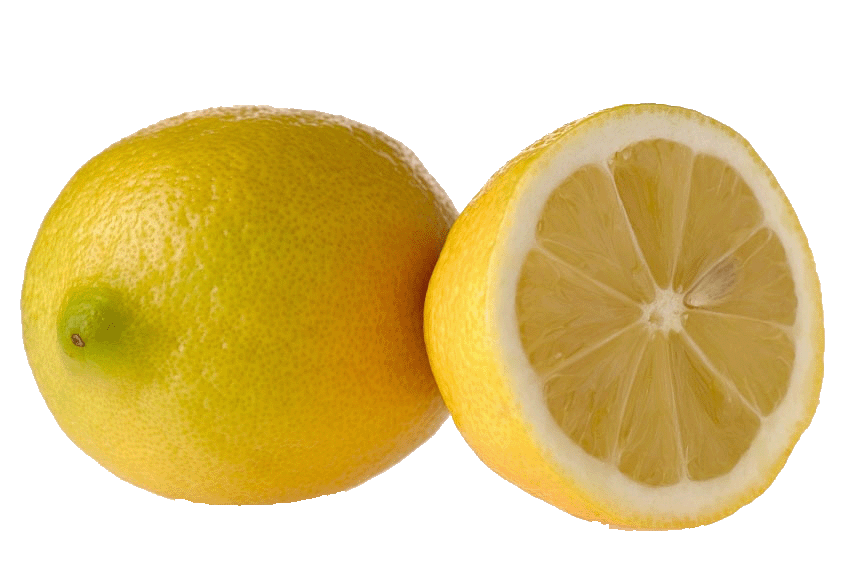 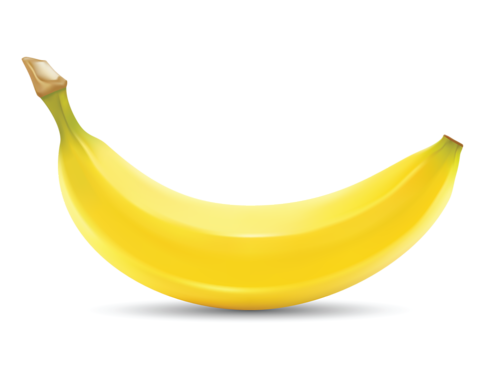 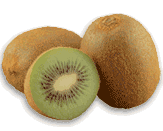 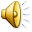 ЗАГАДКИнажми на облачко и увидишь ответ
Сидит дед, во сто шуб одет,
Кто его раздевает,
Тот слёзы проливает.
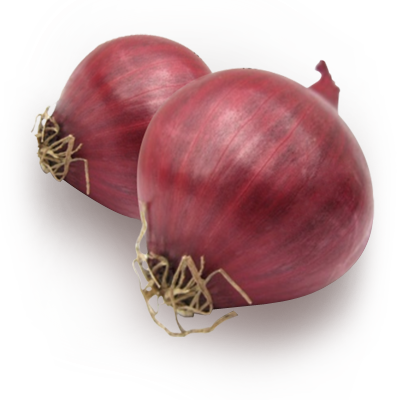 Огурцы они как будто,
Только связками растут,
И на завтрак эти фрукты
Обезьянам подают.
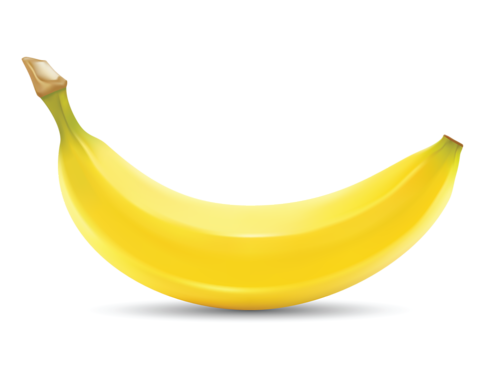 Уродилась я на славу,
Голова бела, кудрява.
Кто любит щи – 
Меня в них ищи.
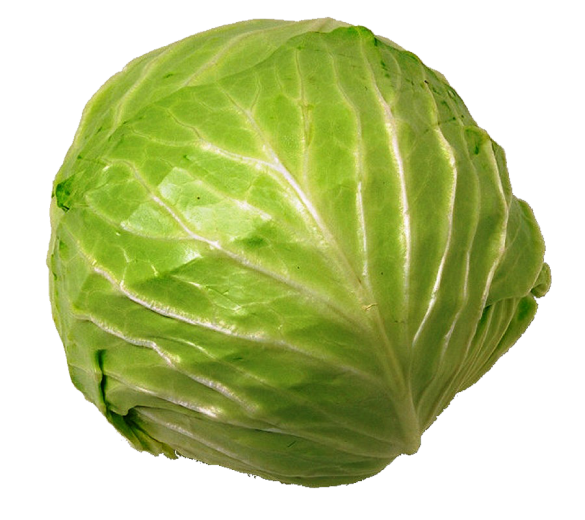 НАЙДИ СРЕДИ ОВОЩЕЙ КАБАЧОК
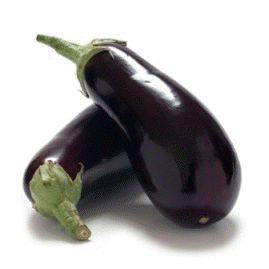 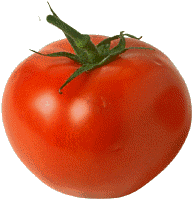 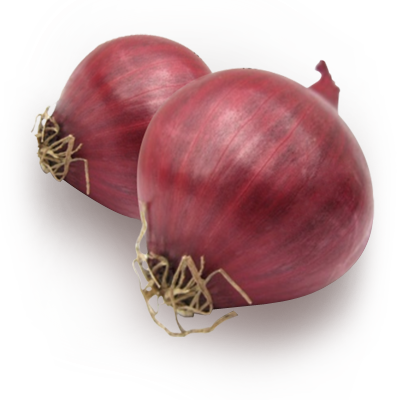 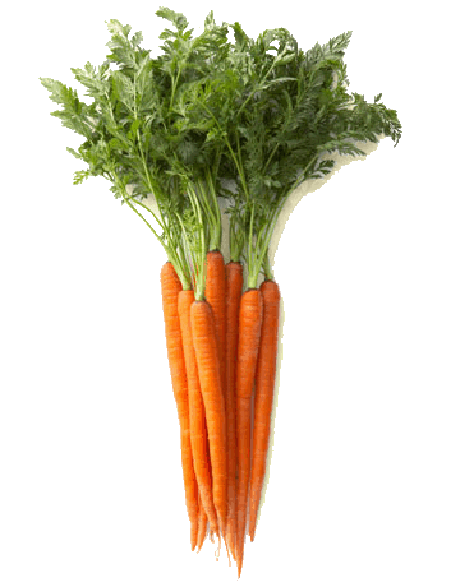 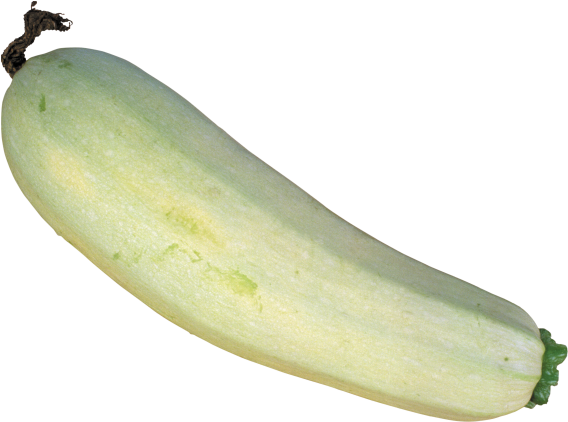 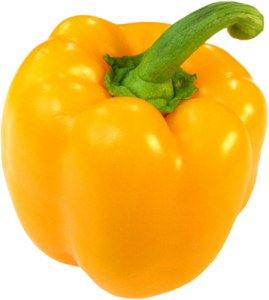 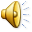 НАЙДИ СРЕДИ ФРУКТОВ ПЕРСИК
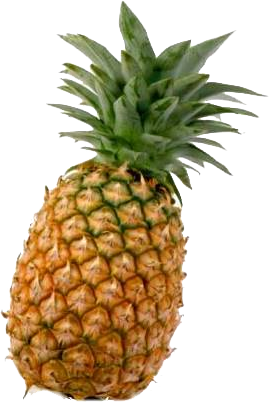 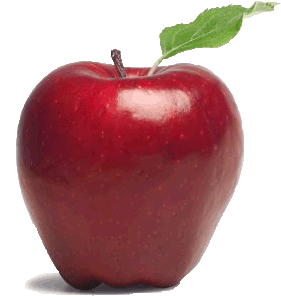 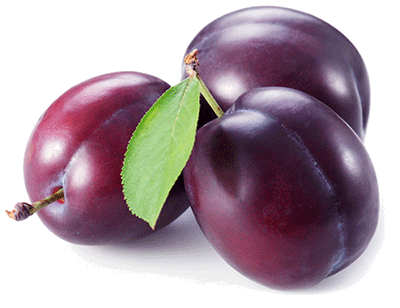 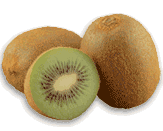 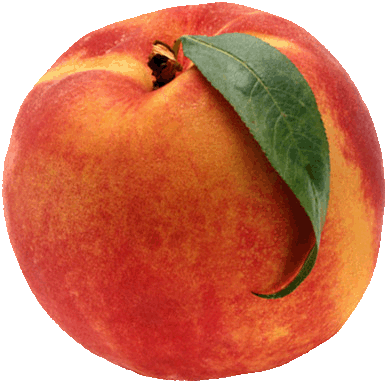 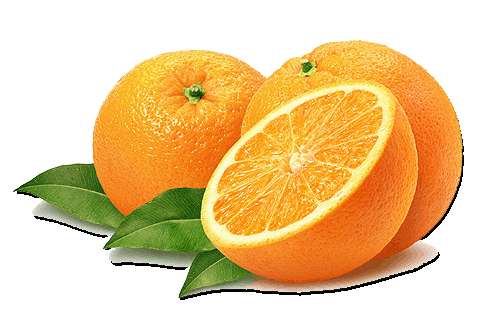 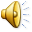 ПОСМОТРИ И ЗАПОМНИтеперь закрой экран и вспомни все предметы
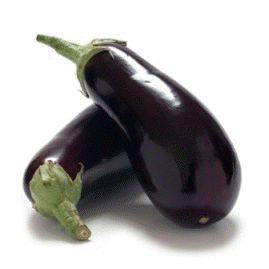 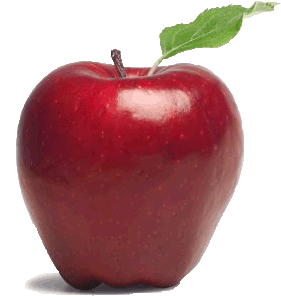 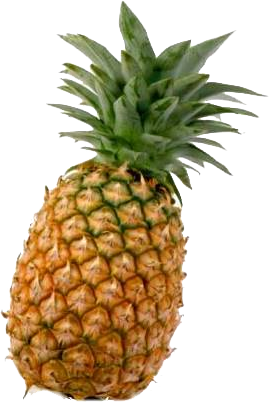 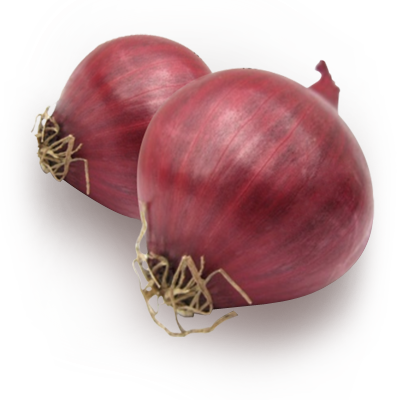 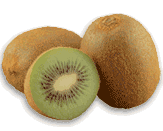 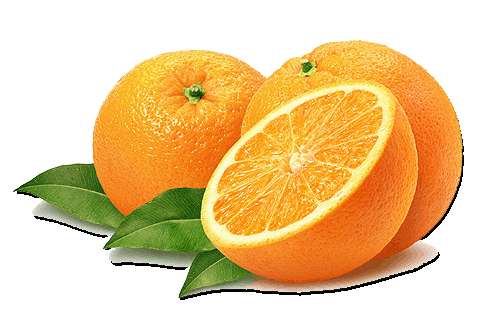 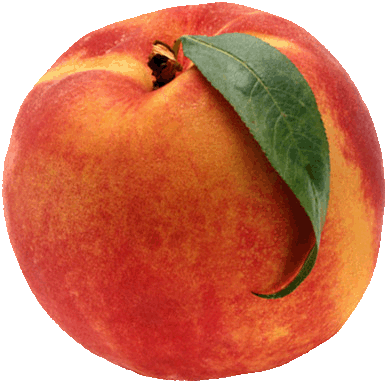 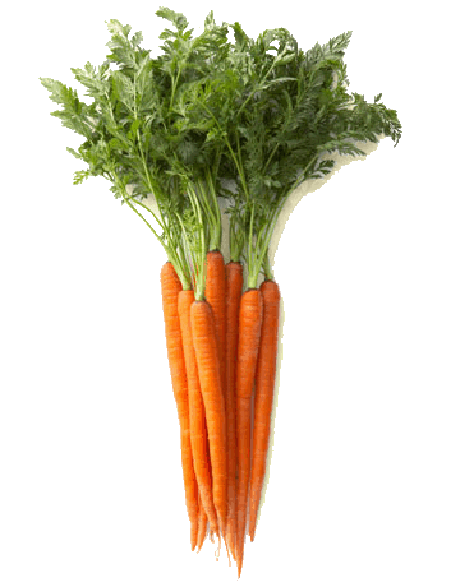 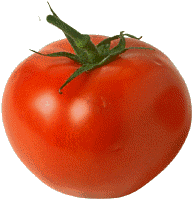 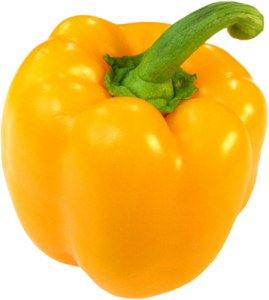 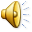